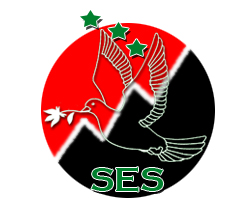 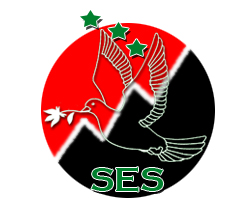 المحاضرة الخامسة
اهمية المعلومات وخصائصها
SES
Center of Strategic Economical Studies
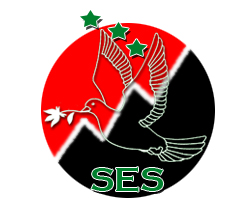 خصائص المعلومات
  *خاصية التميع والسيولة، فالمعلومات ذات قدرة هائلة على التشكيل (إعادة الصياغة)، فعلى سبيل المثال يمكن تمثيل المعلومات نفسها في صورة قوائم أو أشكال بيانية أو رسوم 
متحركة أو أصوات ناطقة. 

  * قابلية نقلها عبر مسارات محددة (الانتقال الموجه) أو بثها 
على المشاع لمن يرغب في استقبالها. 

 *قابلية الاندماج العالية للعناصر المعلوماتية, فيمكن بسهولة تامة ضم عدة قوائم في قائمة أو تكوين نص جديد من فقرات يتم استخلاصها من نصوص سابقة.
SES
Center of Strategic Economical Studies
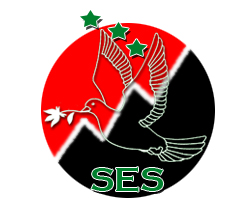 *بينما تتسم العناصر المادية بالندرة وهو أساس اقتصادياتها، تتميز المعلومات بالوفرة، لذا يسعى منتجوها إلى وضع القيود على انسيابها لخلق نوع من (الندرة المصطنعة) حتى تصبح المعلومة سلعة تخضع لقوانين العرض والطلب، وهكذا ظهر للمعلومات أغنياؤها وفقراؤها وأباطرتها وخدامها 
وسماسرتها ولصوصها. 

 * خلافا للموارد المادية التي تنفذ مع الاستهلاك لا تتأثر موارد المعلومات بالاستهلاك بل على العكس فهي عادة ما تنمو مع زيادة استهلاكها لهذا السبب فهناك ارتباط وثيق بين معدل استهلاك المجتمعات للمعلومات وقدرتها على توليد المعارف الجديدة.
SES
Center of Strategic Economical Studies
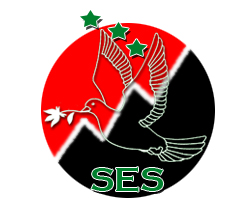 *سهولة النسخ, حيث يستطيع مستقبل المعلومة نسخ ما يتلقاه من معلومات بوسائل يسيرة للغاية ويشكل ذلك عقبة كبيرة أمام تشريعات الملكية الخاصة للمعلومات. 

* إمكانية استنتاج معلومات صحيحة من معلومات غير صحيحة أو مشوشة، وذلك من خلال تتبع مسارات عدم الاتساق والتعويض عن نقص المعلومات غير المكتملة 
وتخليصها من الضوضاء. 

* يشوب معظم المعلومات درجة من عدم اليقين, إذ لا يمكن 
الحكم إلا على قدر ضئيل منها بأنه قاطع بصفة نهائية. 

     تتغير المعلومات بمرور الزمن وفقاً لأهميتها
SES
Center of Strategic Economical Studies
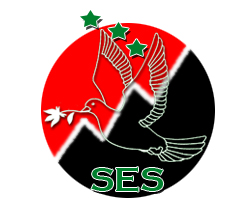 أهمية المعلومات في حياة الانسان
عصرنا الحالي عصر المعلومات وتعتبر المعلومات موردا هاما من موارد التنمية وأصبحت المعلومات من المصادر المؤثرة في تطور المجتمعات وتقدمها وتعتبر 
المعلومات قاعدة أساسية لأي تقدم حضاري.

أي فرد في المجتمع يحتاج إلى المعلومات حتى في أبسط أمور الحياة اليومية لذلك فالمعلومات تؤثر سلباً أو إيجابا على مصالح البشر .
SES
Center of Strategic Economical Studies
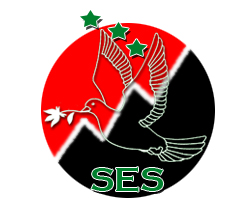 تكمن أهمية المعلومات فيما يلي
1- أنها الأساس لأعداد البحث العلمي.
2- أنها تساعد الفرد على أتحاذ القرار.
3- أنها تساعد على تطور ورقي المجتمع حينما تستثمر بالشكل الأمثل لها.
4-أن المعلومات لها دور اساسي في المجتمع في المحافظة على أمن المجتمعات.
SES
Center of Strategic Economical Studies
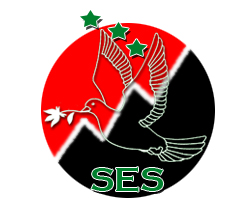 *بينما تتسم العناصر المادية بالندرة وهو أساس اقتصادياتها، تتميز المعلومات بالوفرة، لذا يسعى منتجوها إلى وضع القيود على انسيابها لخلق نوع من (الندرة المصطنعة) حتى تصبح المعلومة سلعة تخضع لقوانين العرض والطلب، وهكذا ظهر للمعلومات أغنياؤها وفقراؤها وأباطرتها وخدامها 
وسماسرتها ولصوصها. 

 * خلافا للموارد المادية التي تنفذ مع الاستهلاك لا تتأثر موارد المعلومات بالاستهلاك بل على العكس فهي عادة ما تنمو مع زيادة استهلاكها لهذا السبب فهناك ارتباط وثيق بين معدل استهلاك المجتمعات للمعلومات وقدرتها على توليد المعارف الجديدة.
SES
Center of Strategic Economical Studies
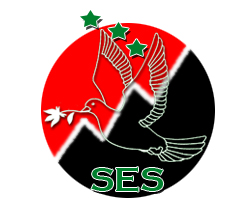 *سهولة النسخ, حيث يستطيع مستقبل المعلومة نسخ ما يتلقاه من معلومات بوسائل يسيرة للغاية ويشكل ذلك عقبة كبيرة أمام تشريعات الملكية الخاصة للمعلومات. 

* إمكانية استنتاج معلومات صحيحة من معلومات غير صحيحة أو مشوشة، وذلك من خلال تتبع مسارات عدم الاتساق والتعويض عن نقص المعلومات غير المكتملة 
وتخليصها من الضوضاء. 

* يشوب معظم المعلومات درجة من عدم اليقين, إذ لا يمكن 
الحكم إلا على قدر ضئيل منها بأنه قاطع بصفة نهائية. 

     تتغير المعلومات بمرور الزمن وفقاً لأهميتها
SES
Center of Strategic Economical Studies
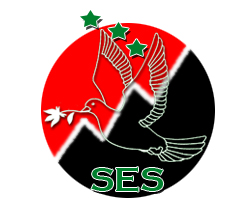 أهمية المعلومات في حياة الانسان
عصرنا الحالي عصر المعلومات وتعتبر المعلومات موردا هاما من موارد التنمية وأصبحت المعلومات من المصادر المؤثرة في تطور المجتمعات وتقدمها وتعتبر 
المعلومات قاعدة أساسية لأي تقدم حضاري.

أي فرد في المجتمع يحتاج إلى المعلومات حتى في أبسط أمور الحياة اليومية لذلك فالمعلومات تؤثر سلباً أو إيجابا على مصالح البشر .
SES
Center of Strategic Economical Studies
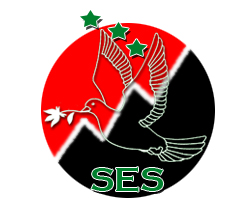 تكمن أهمية المعلومات فيما يلي
1- أنها الأساس لأعداد البحث العلمي.
2- أنها تساعد الفرد على أتحاذ القرار.
3- أنها تساعد على تطور ورقي المجتمع حينما تستثمر بالشكل الأمثل لها.
4-أن المعلومات لها دور اساسي في المجتمع في المحافظة على أمن المجتمعات.
SES
Center of Strategic Economical Studies